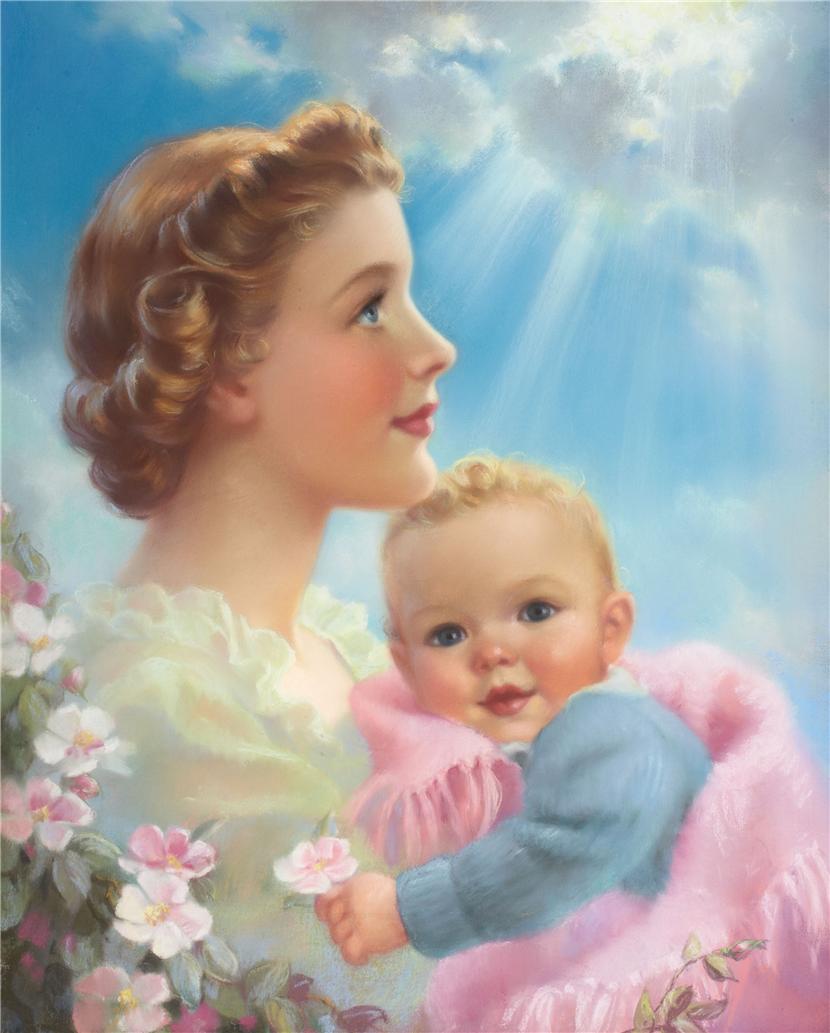 МАМА 
первое  слово,
главное слово 
в   каждой           судьбе…
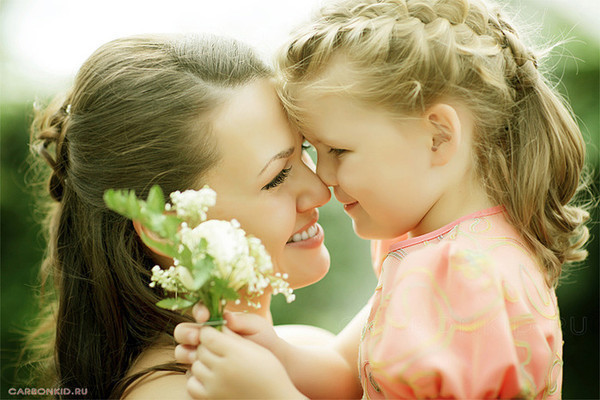 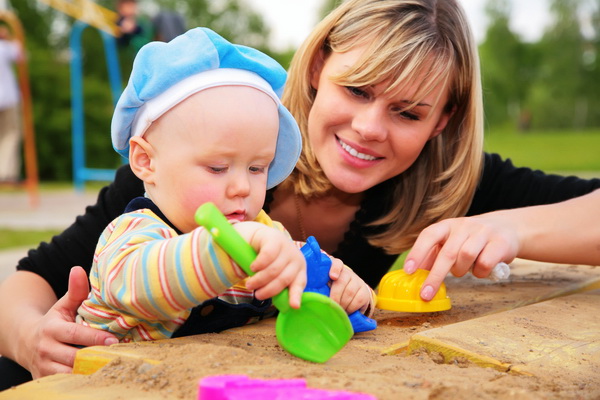 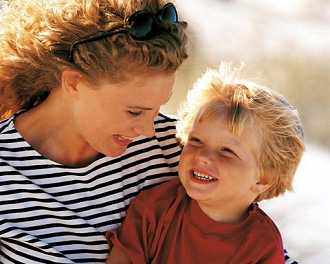 Маленьким  ребятам                        И  маленьким  зверятам    Очень  мамочка  нужна!                       Очень  мамочка  важна!
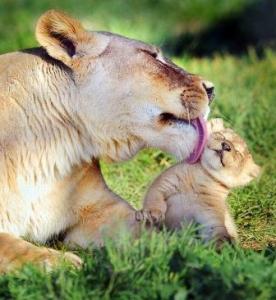 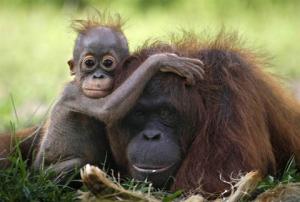 Дарите   мамам   объятия…
Мама – кошка  обнимает  своих  котят.
Детёныш   Амурского   тигра   со   своей   мамой.
«Лучшее    лекарство   в   мире –      поцелуй  мамы».
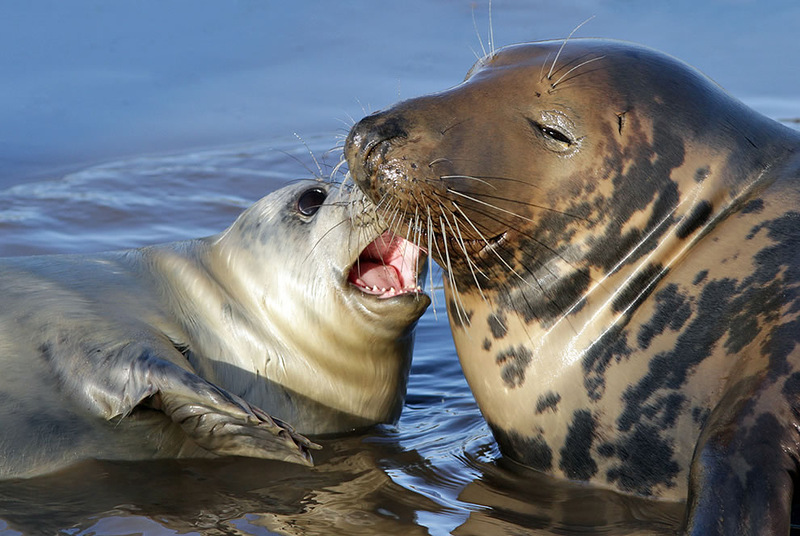 Мамы знают, что  дети  нуждаются  в  заботе целый день…
Малыш  зебры  дарит  маме  поцелуй.
Я  люблю  тебя, мамочка!
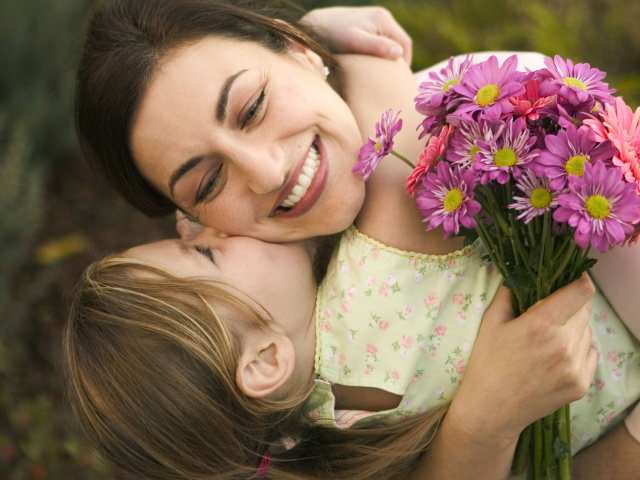 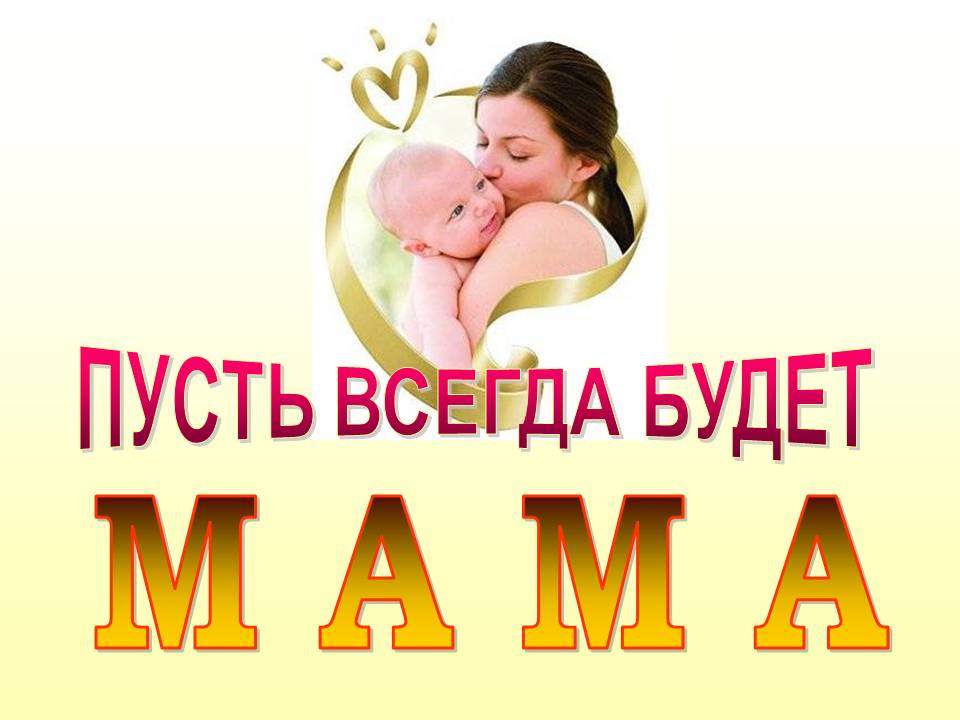